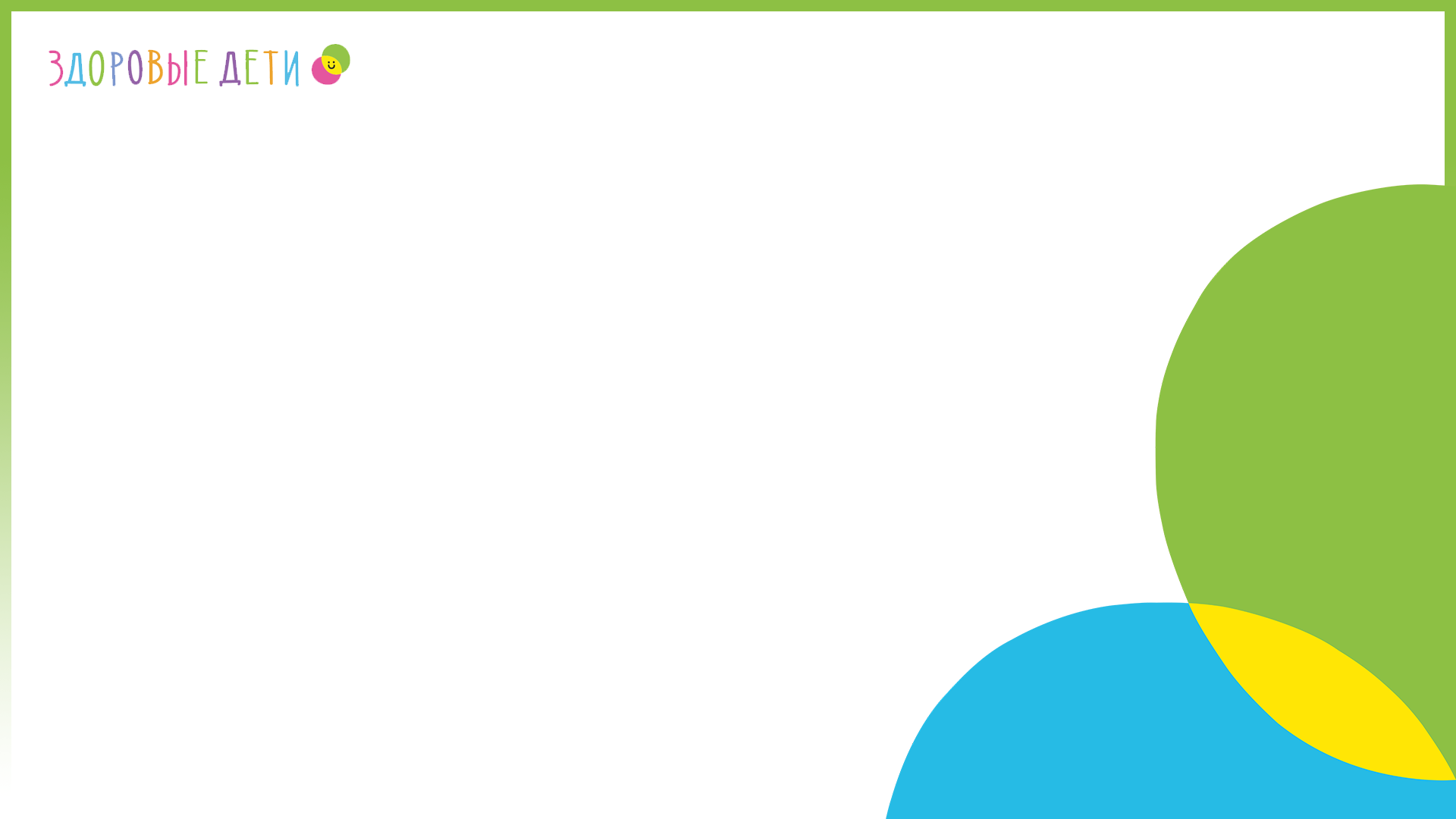 Самые полезные продукты.
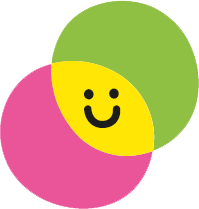 Программа «Разговор о правильном питании»
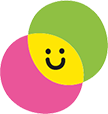 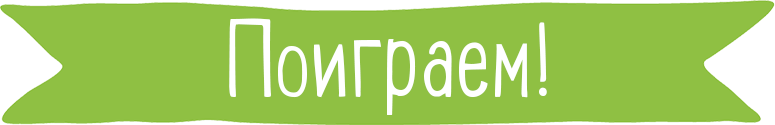 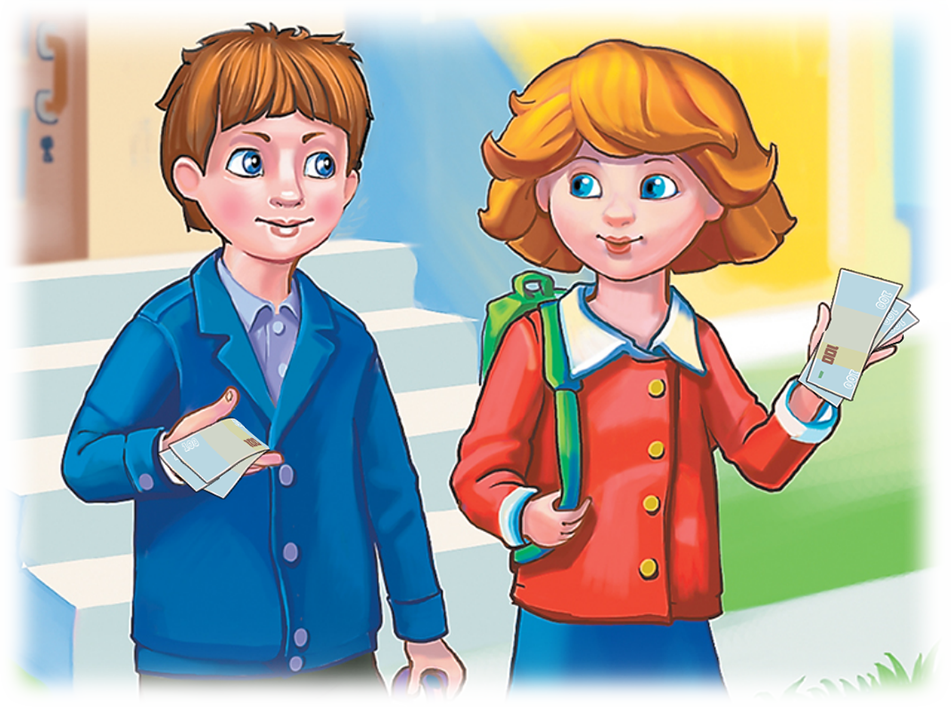 Тема: «Самые полезные продукты»
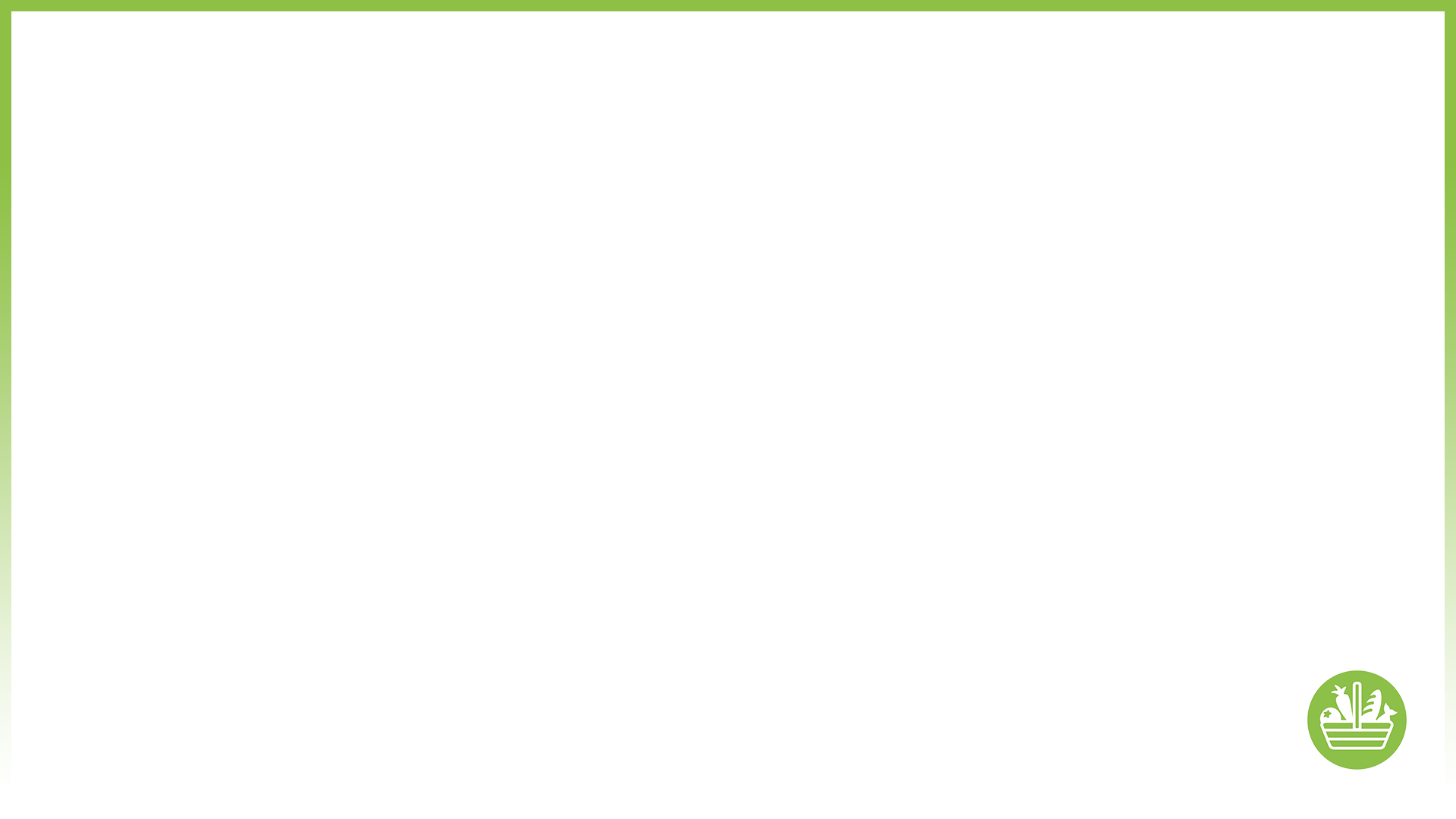 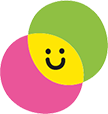 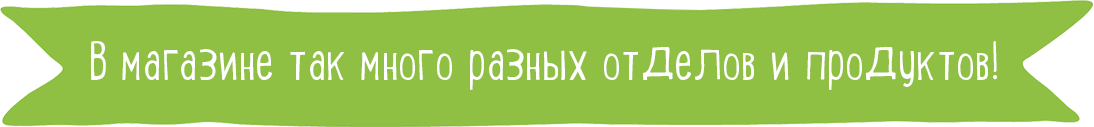 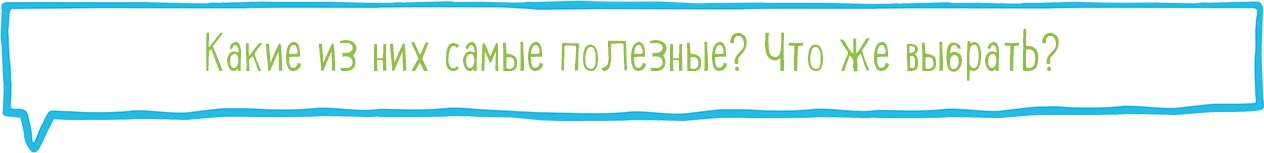 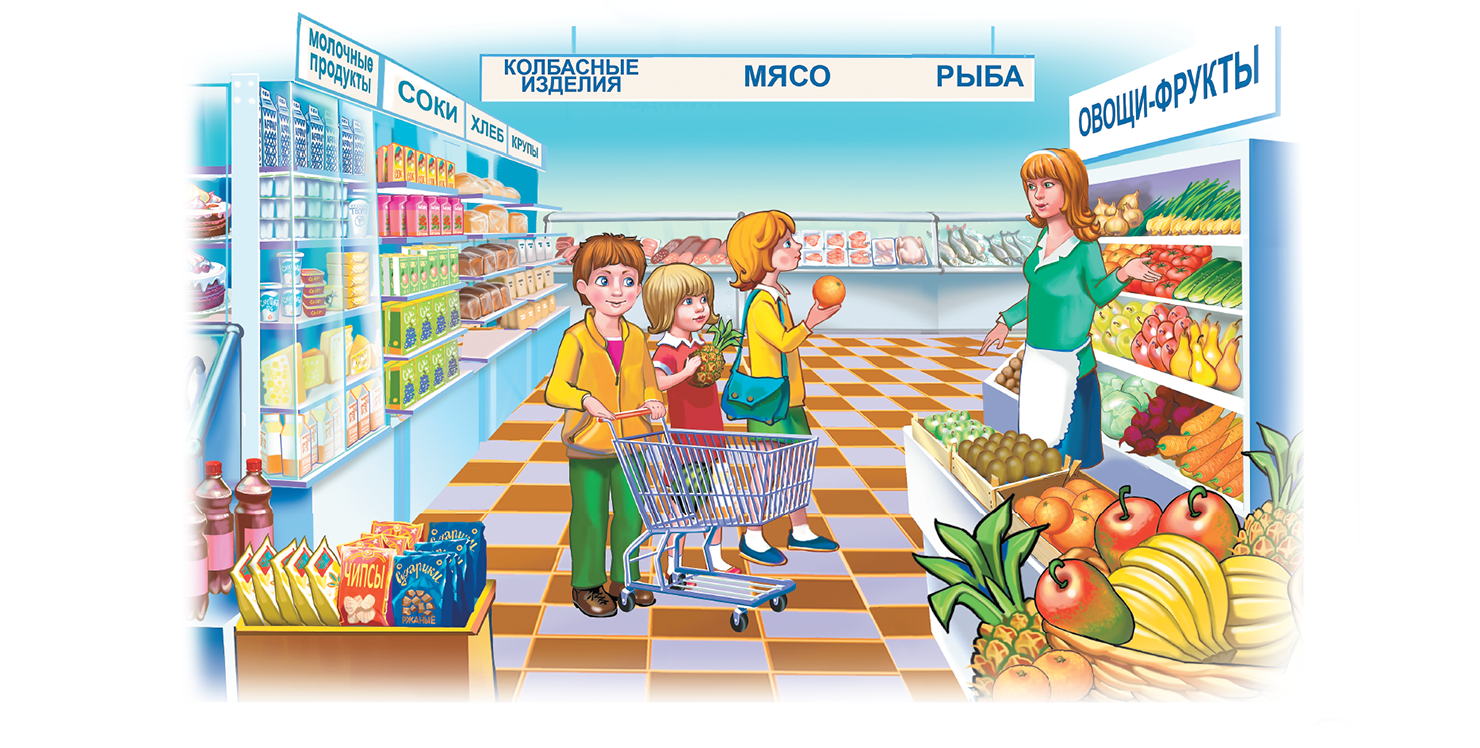 Тема: «Самые полезные продукты»
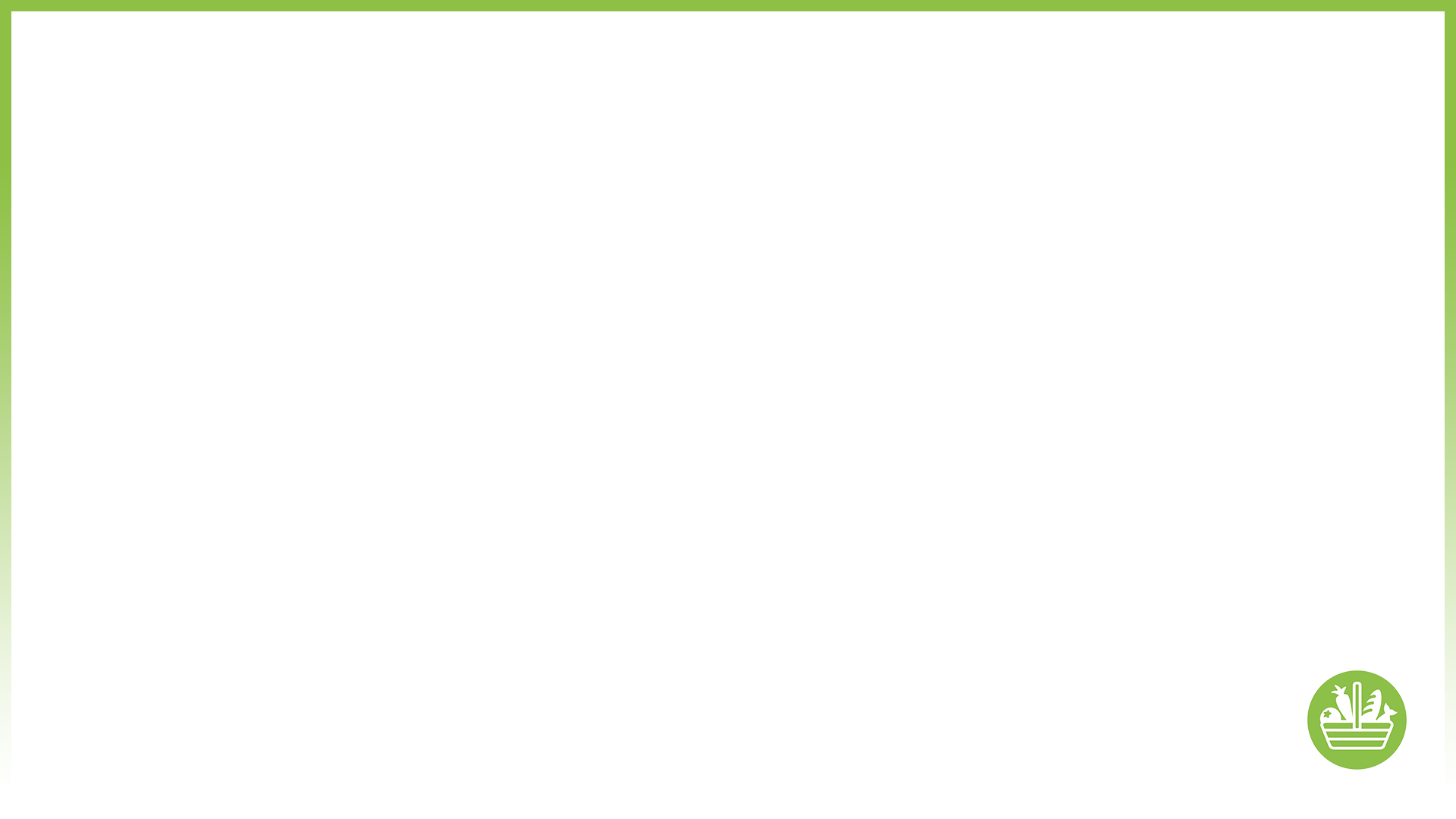 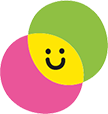 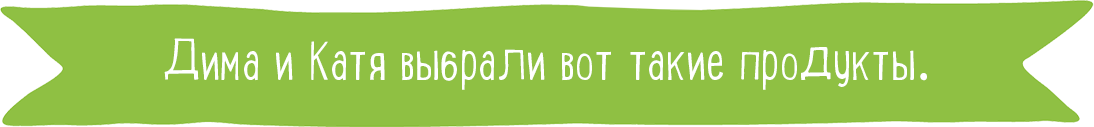 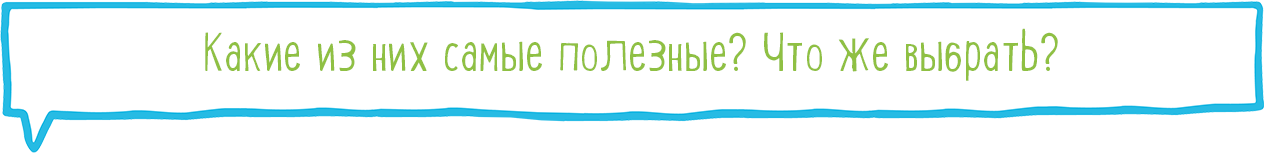 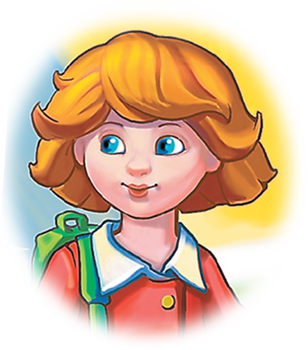 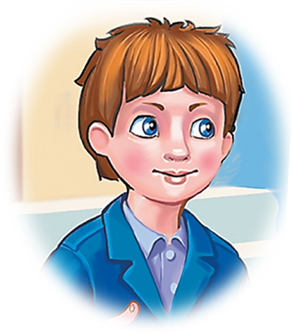 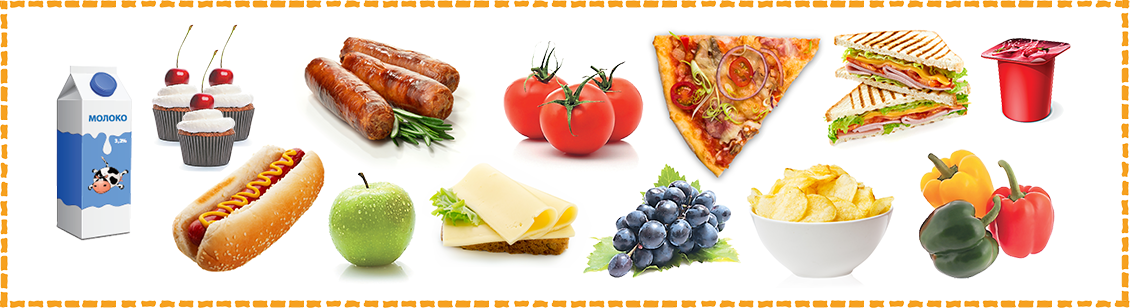 Тема: «Самые полезные продукты»
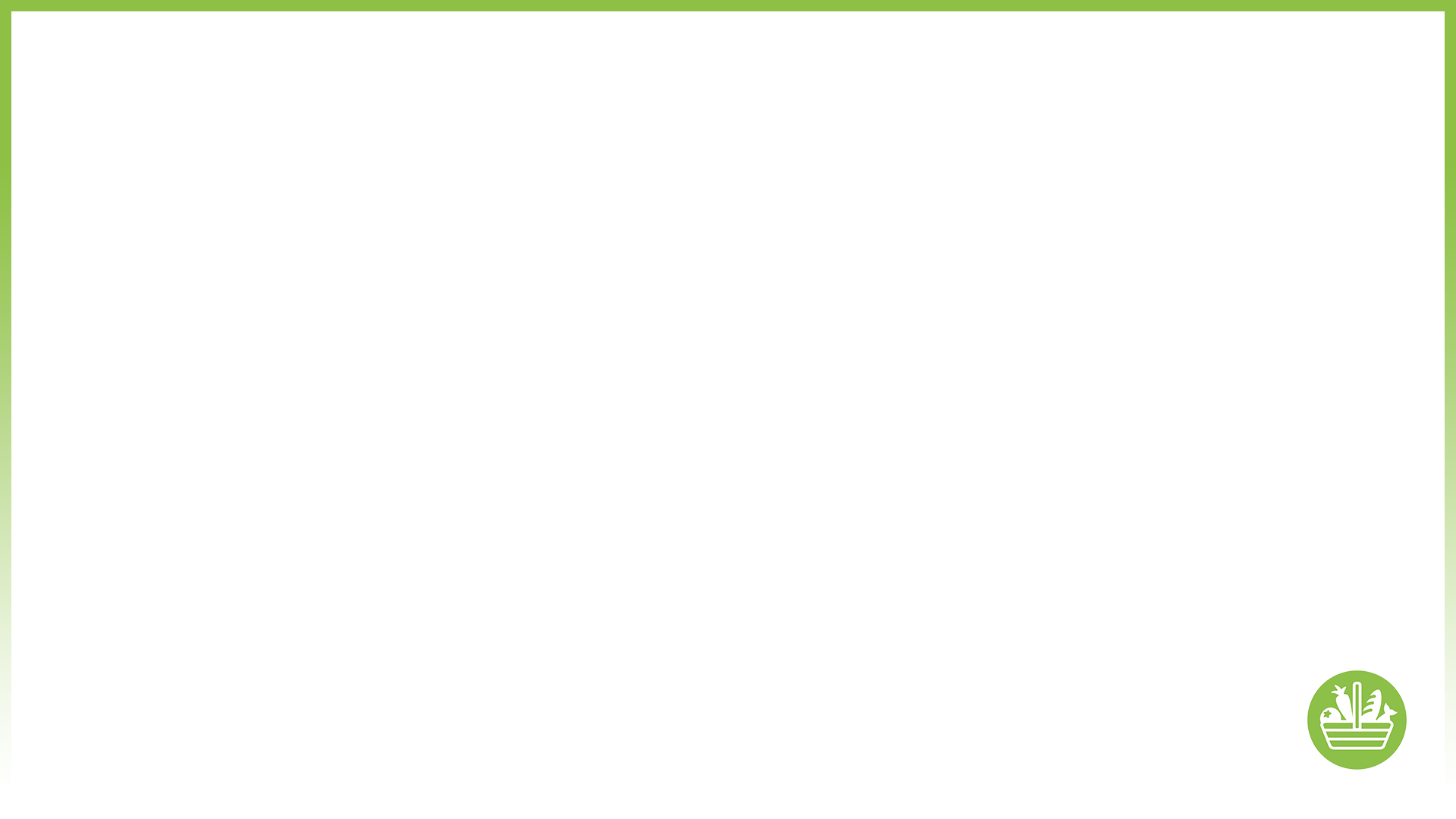 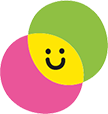 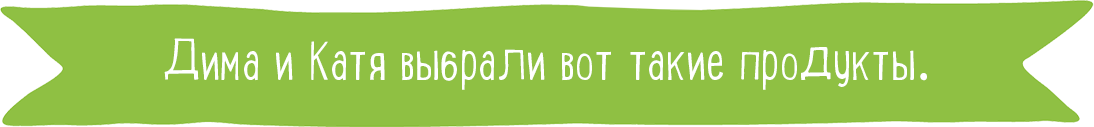 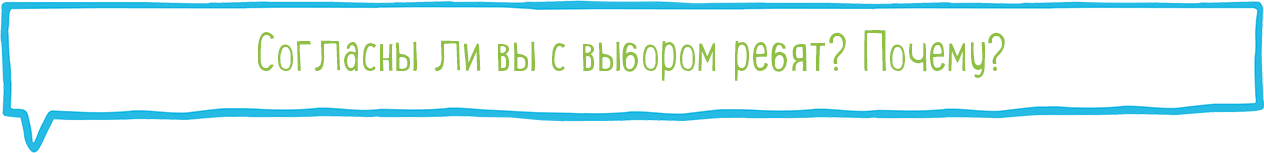 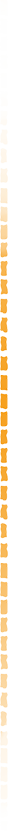 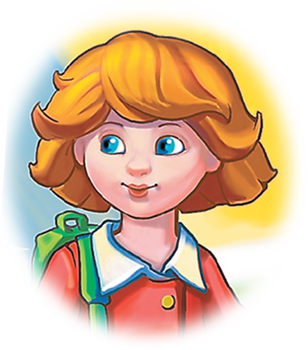 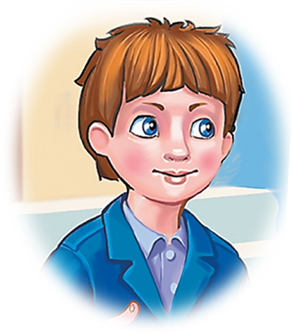 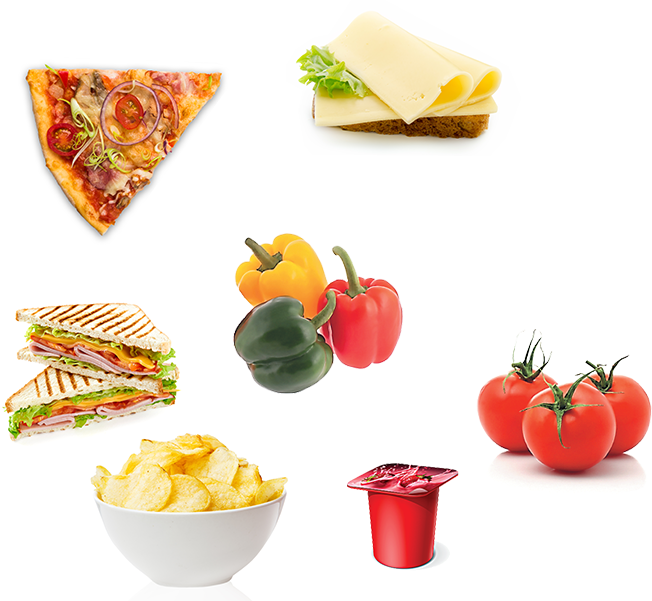 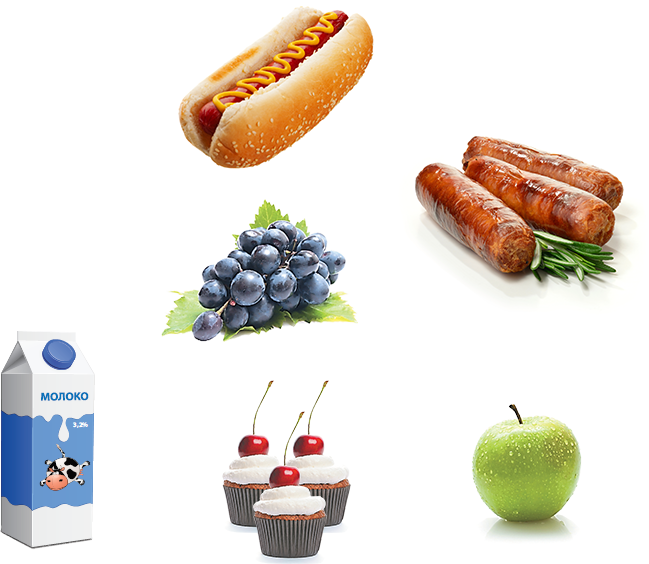 Тема: «Самые полезные продукты»
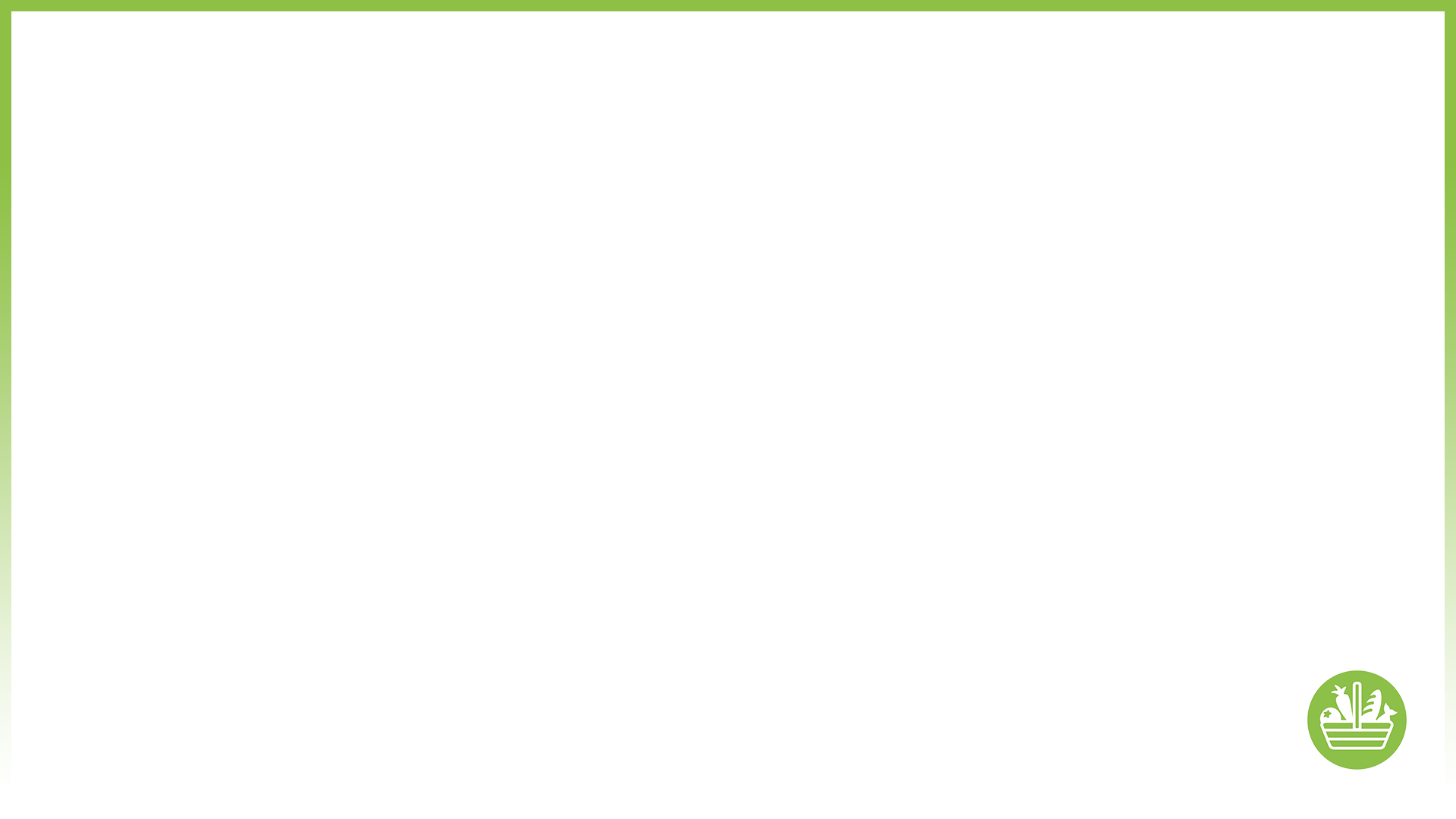 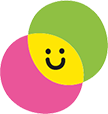 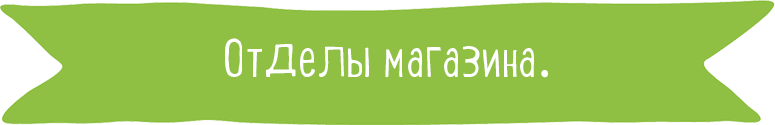 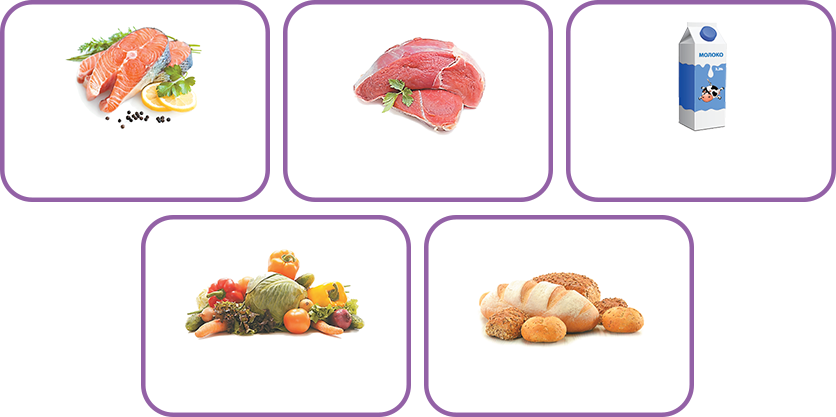 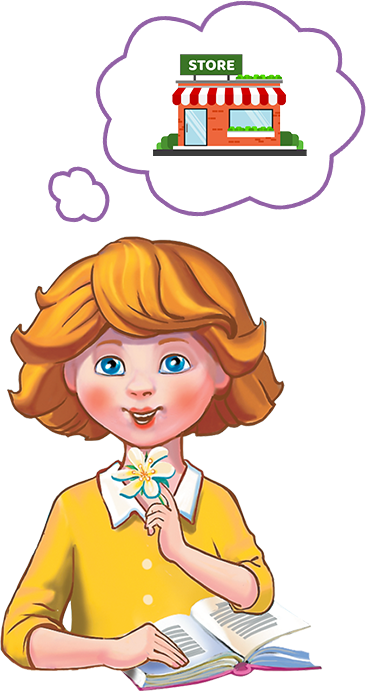 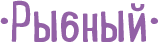 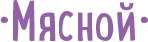 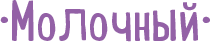 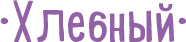 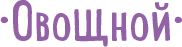 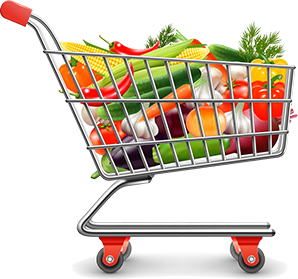 Тема: «Самые полезные продукты»
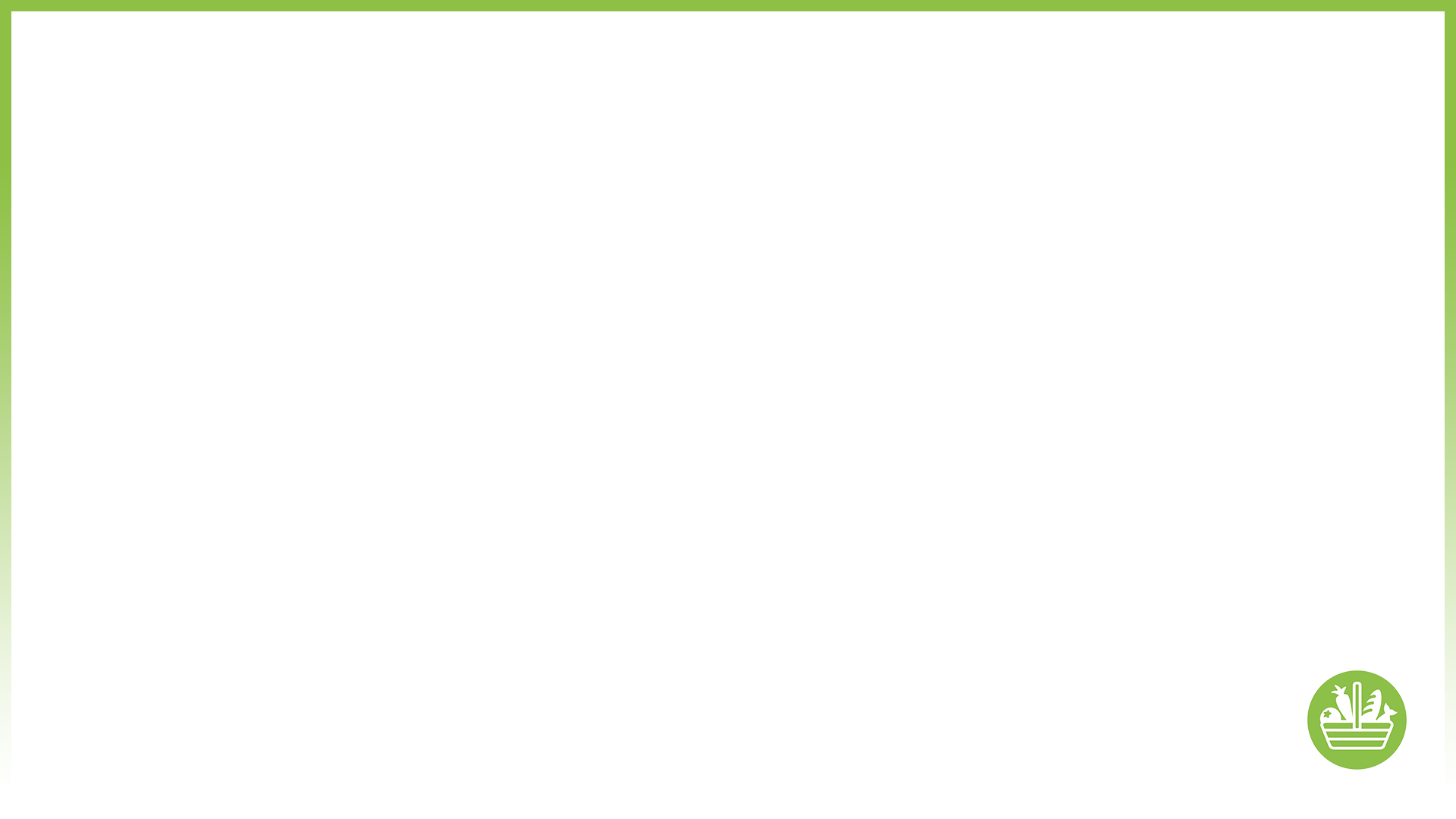 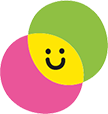 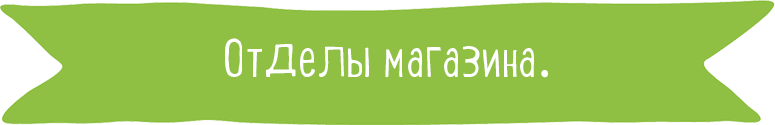 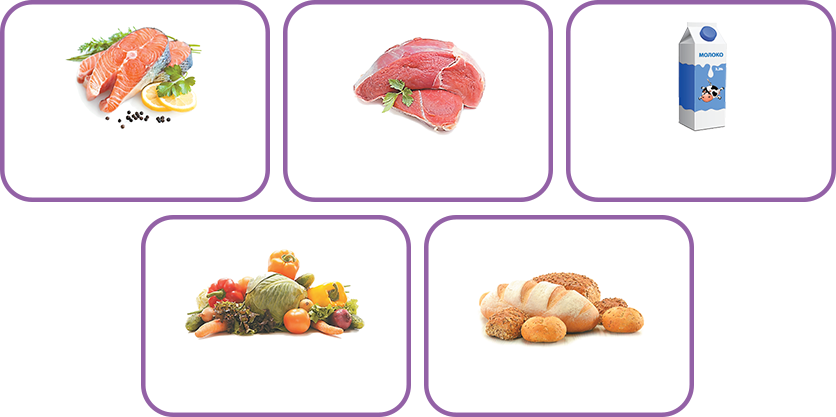 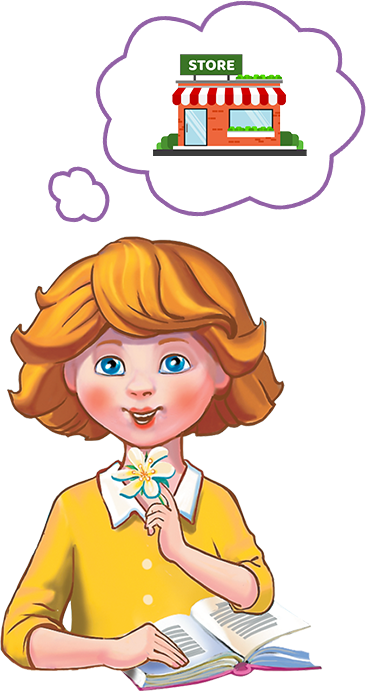 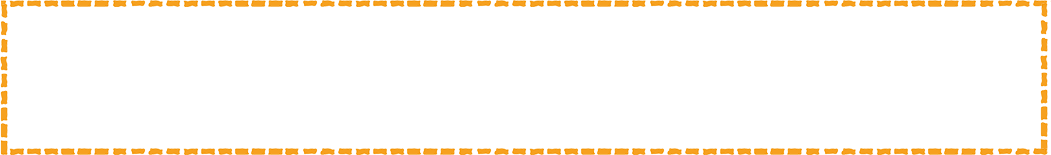 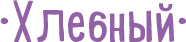 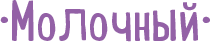 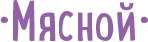 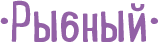 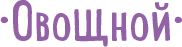 Тема: «Самые полезные продукты»
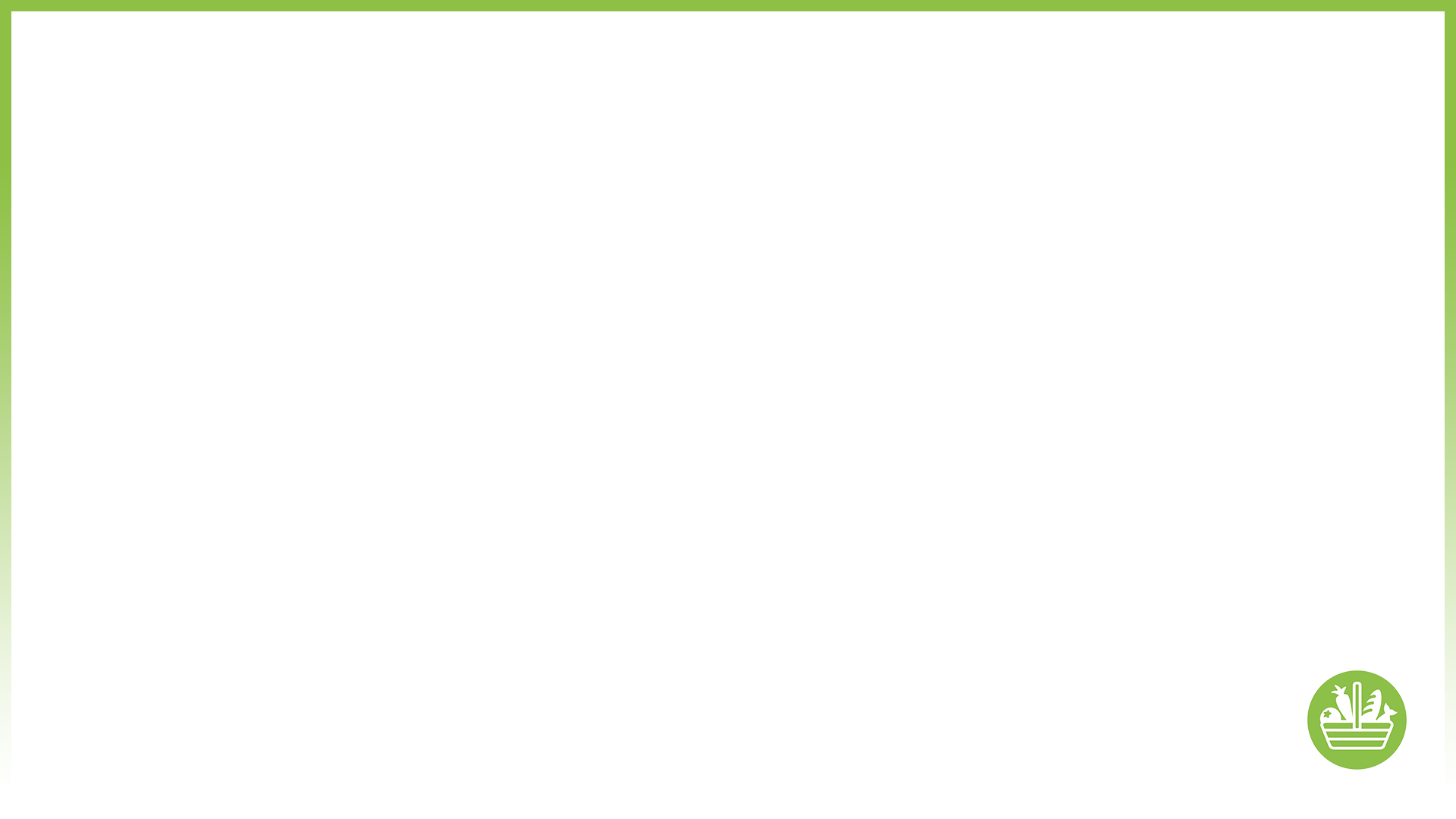 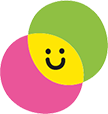 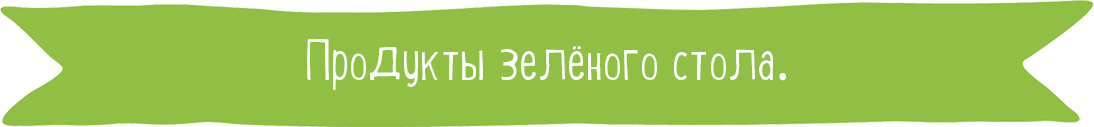 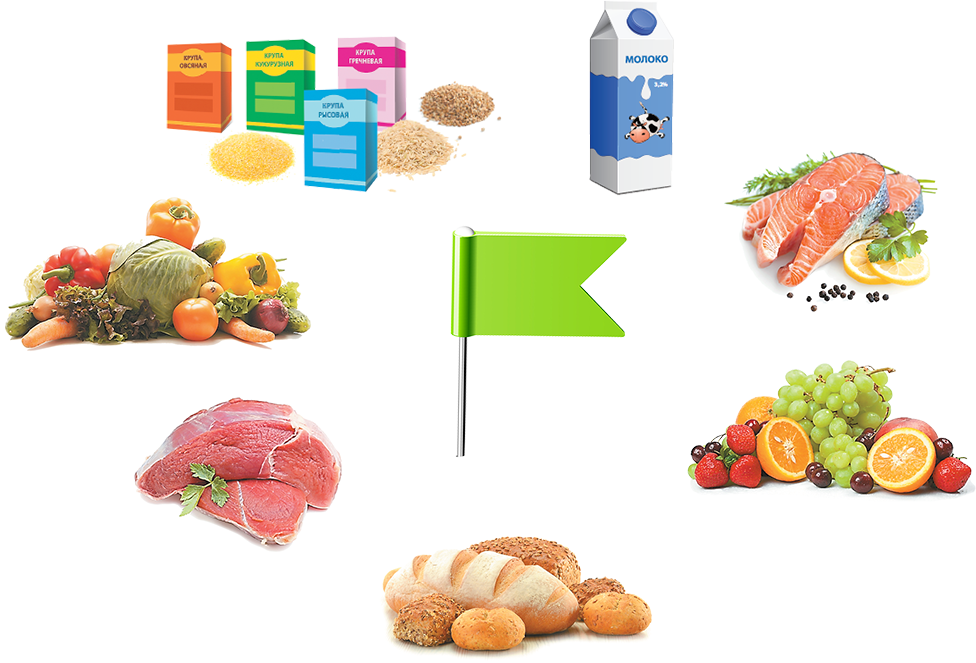 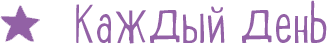 Тема: «Самые полезные продукты»
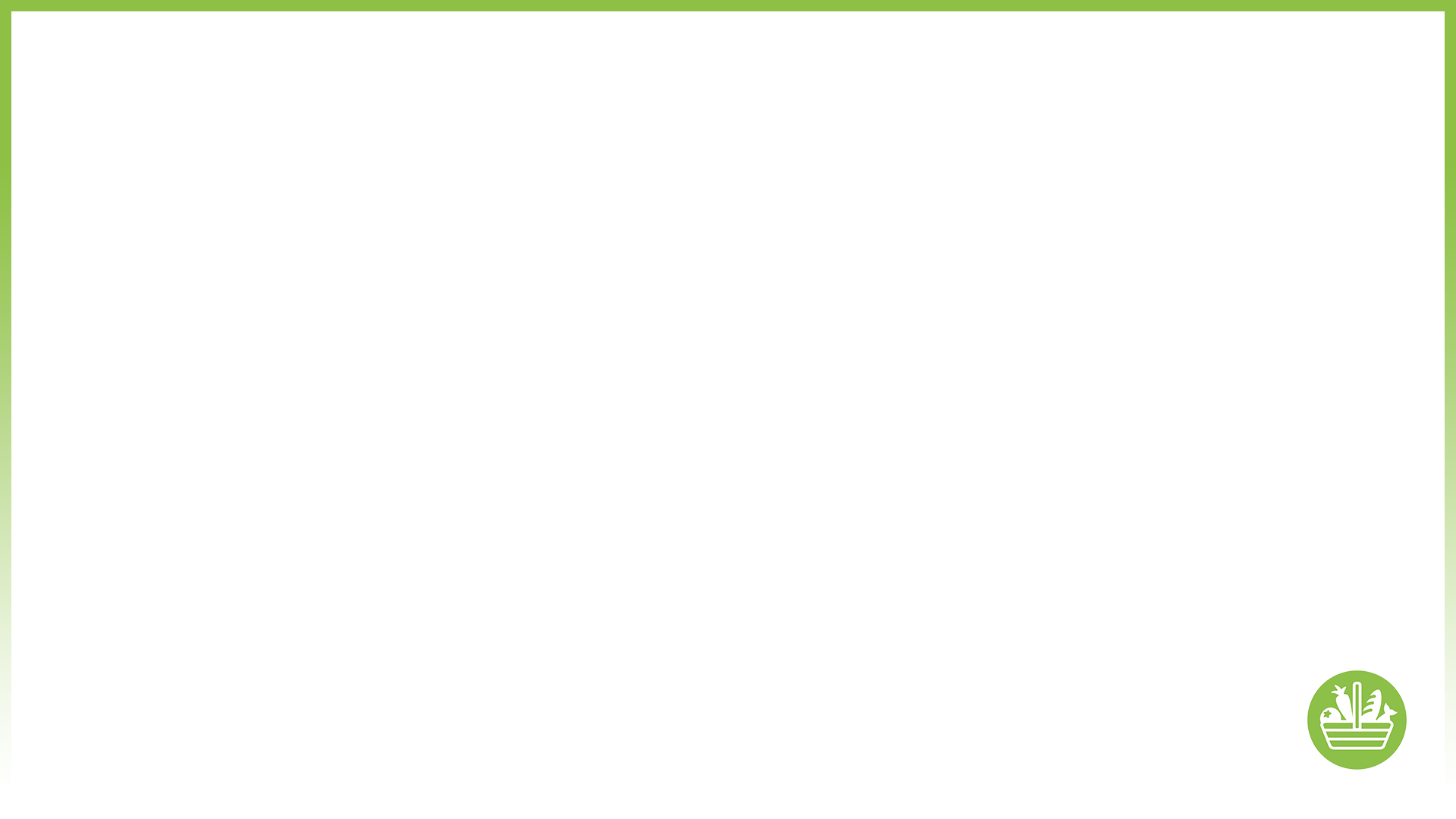 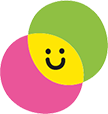 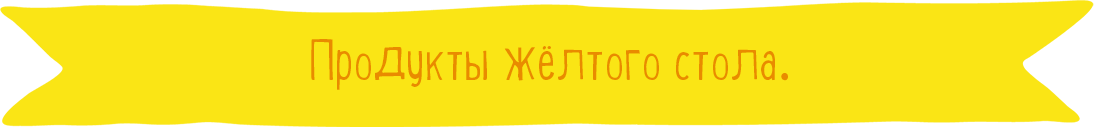 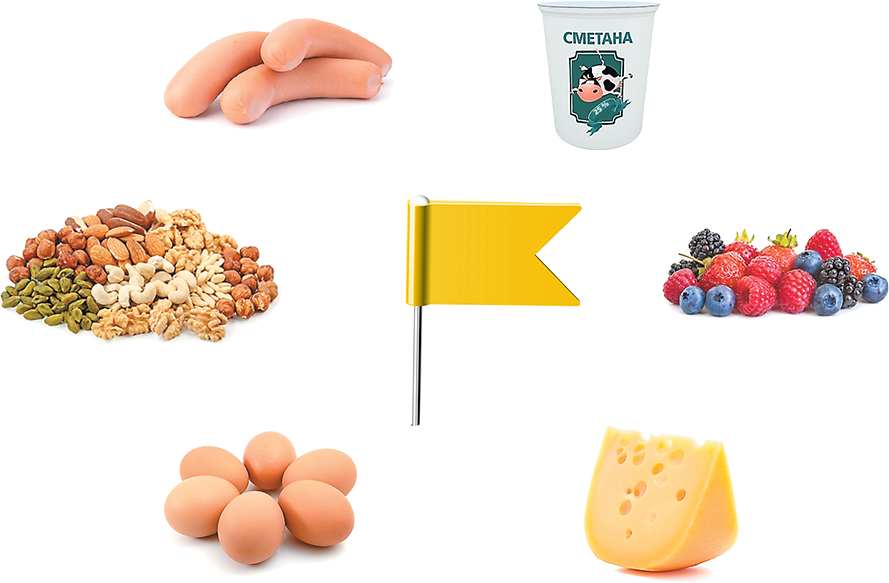 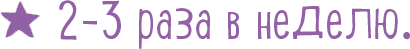 Тема: «Самые полезные продукты»
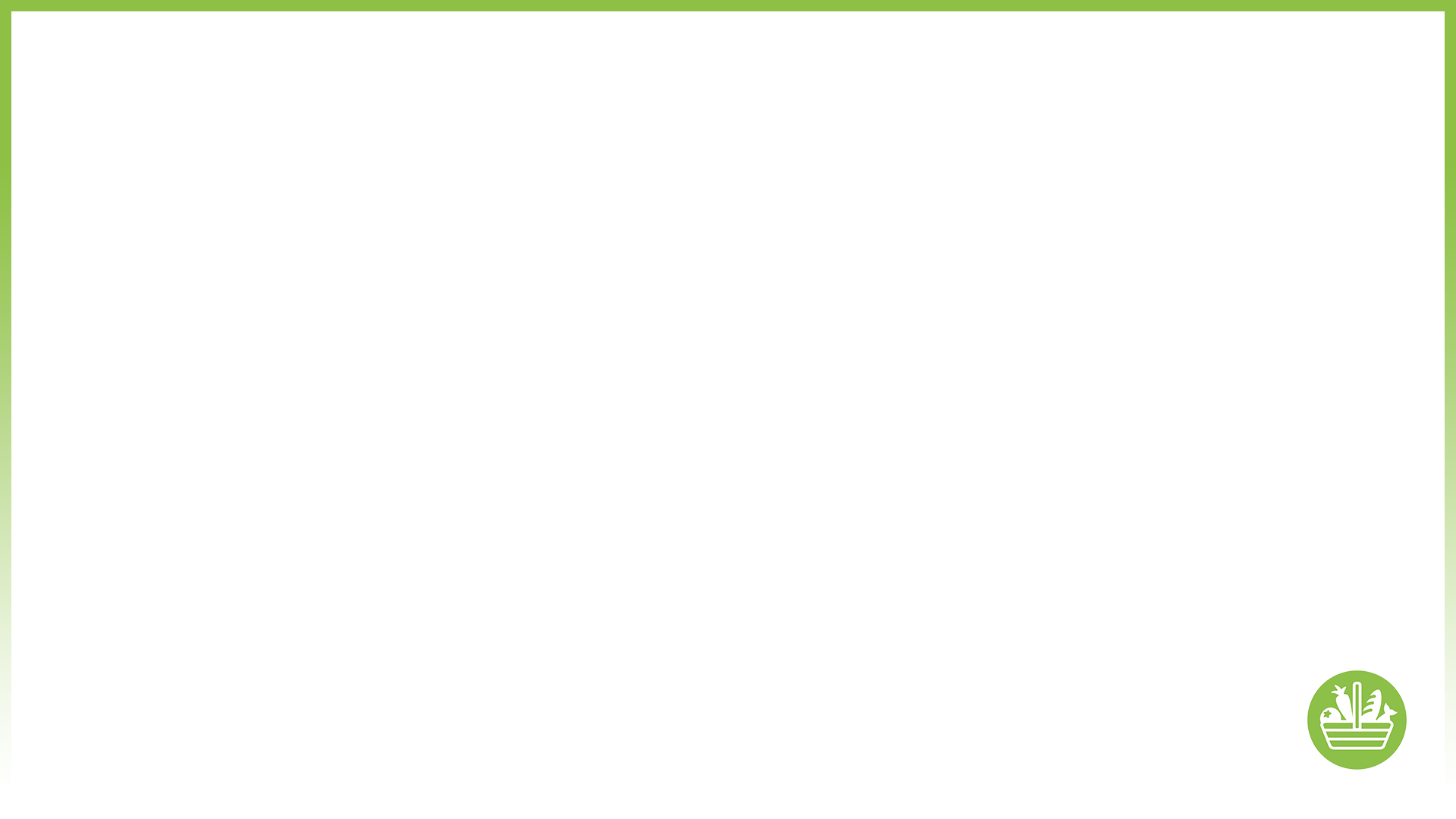 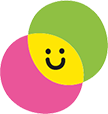 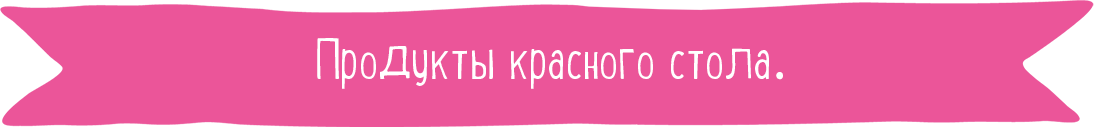 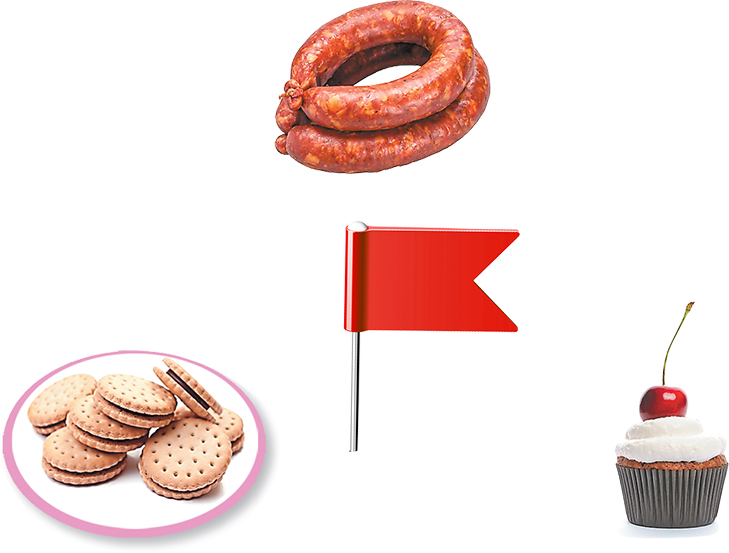 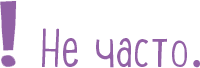 Тема: «Самые полезные продукты»
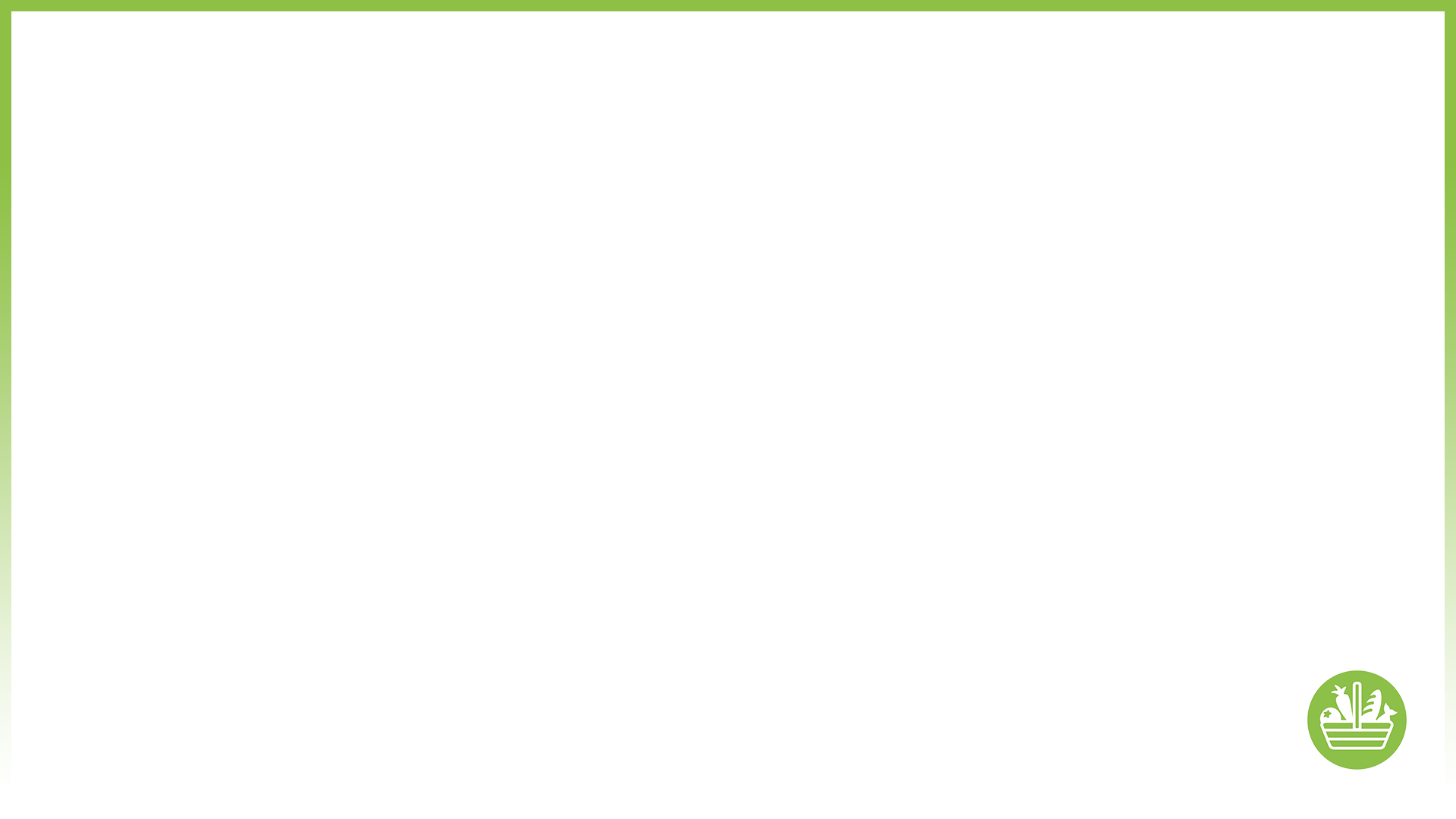 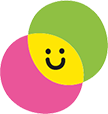 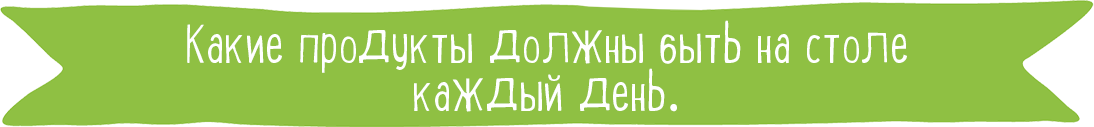 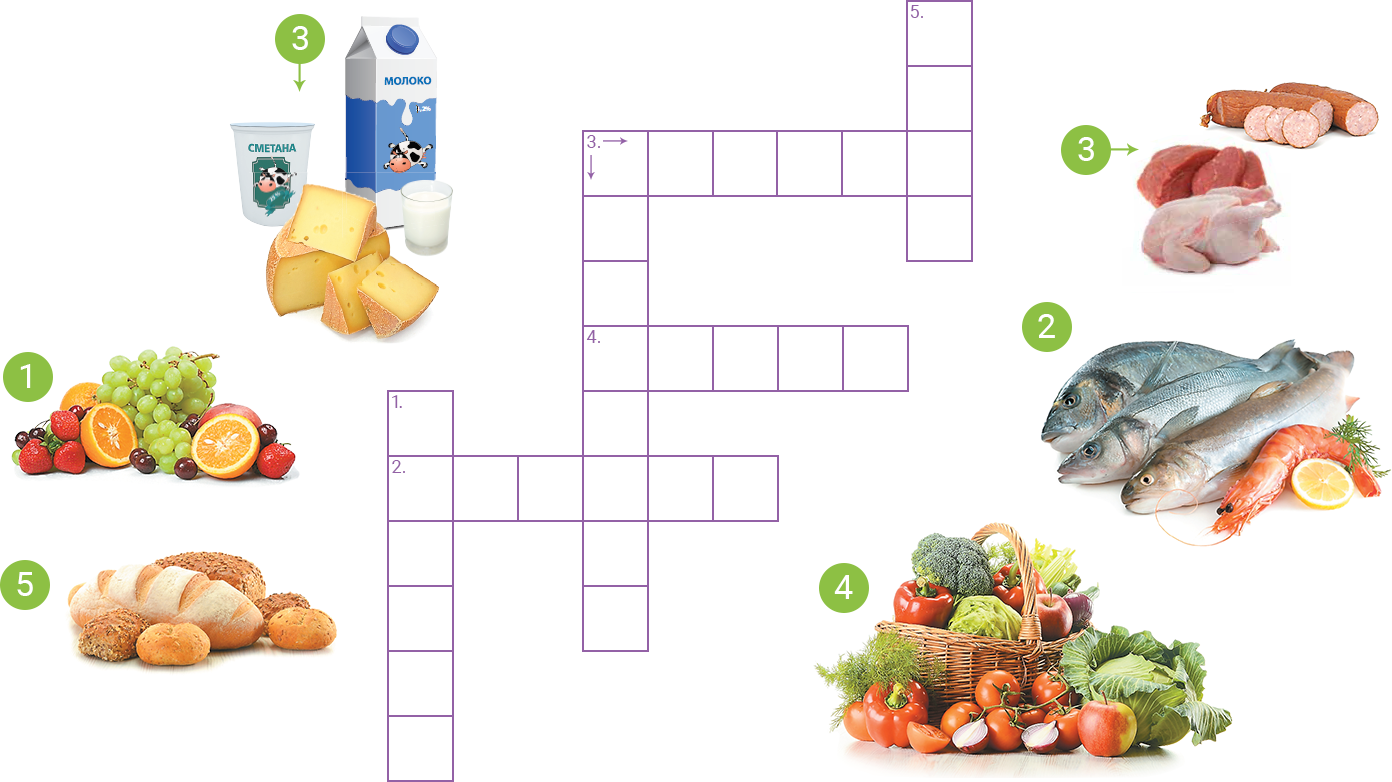 Тема: «Самые полезные продукты»
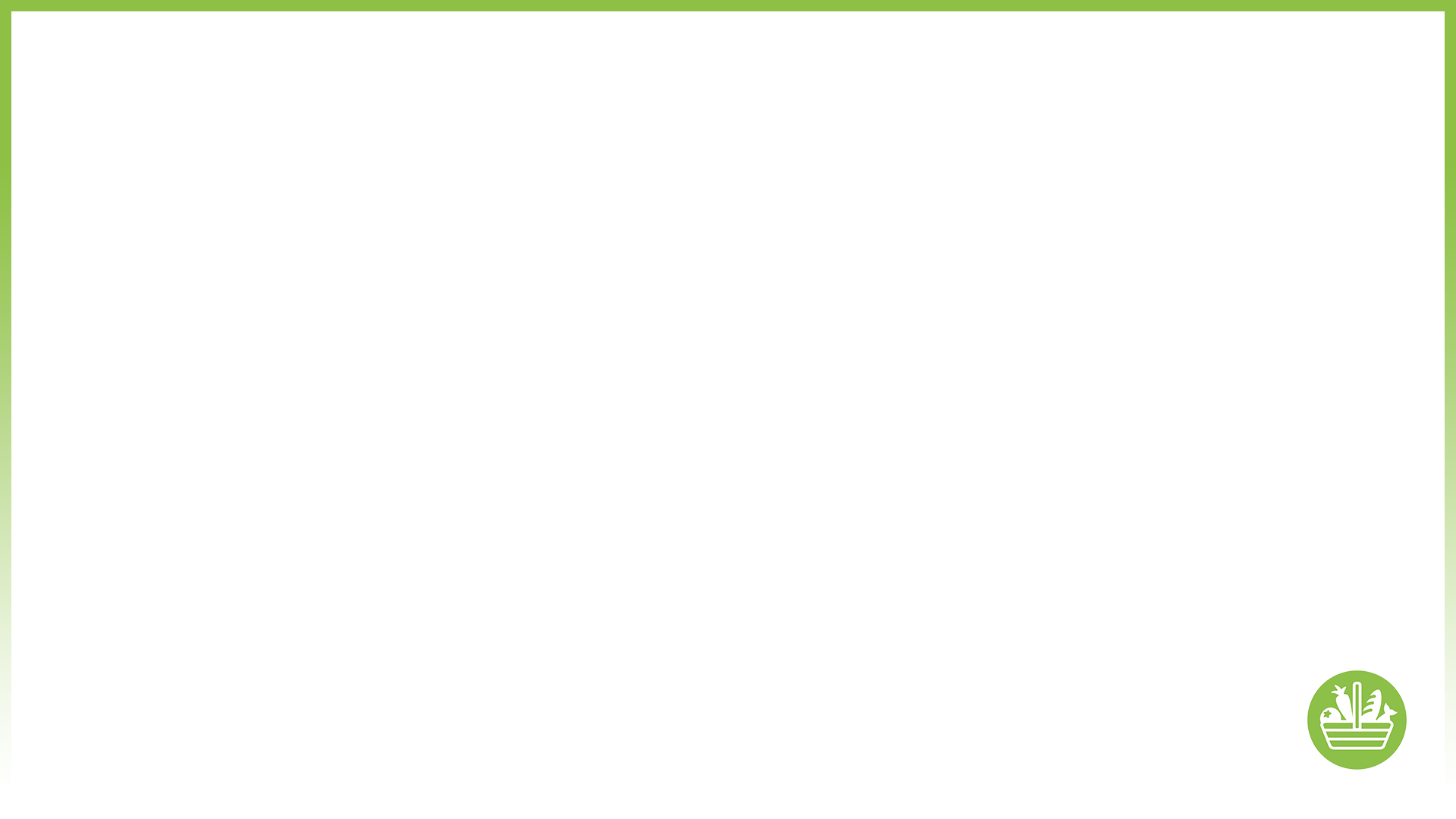 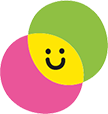 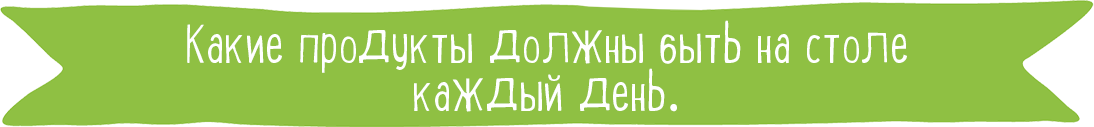 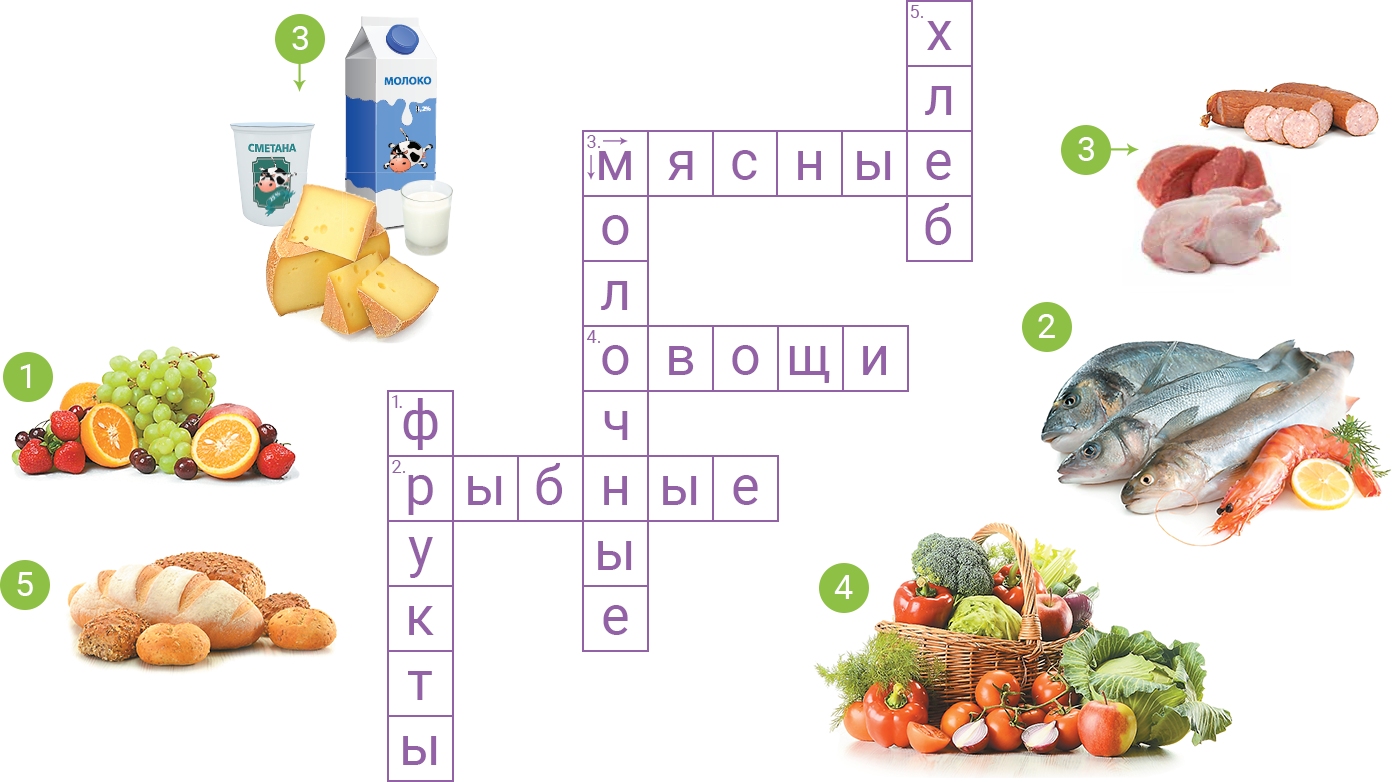 Тема: «Самые полезные продукты»
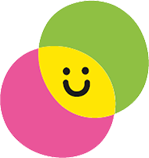 Будьте здоровы!
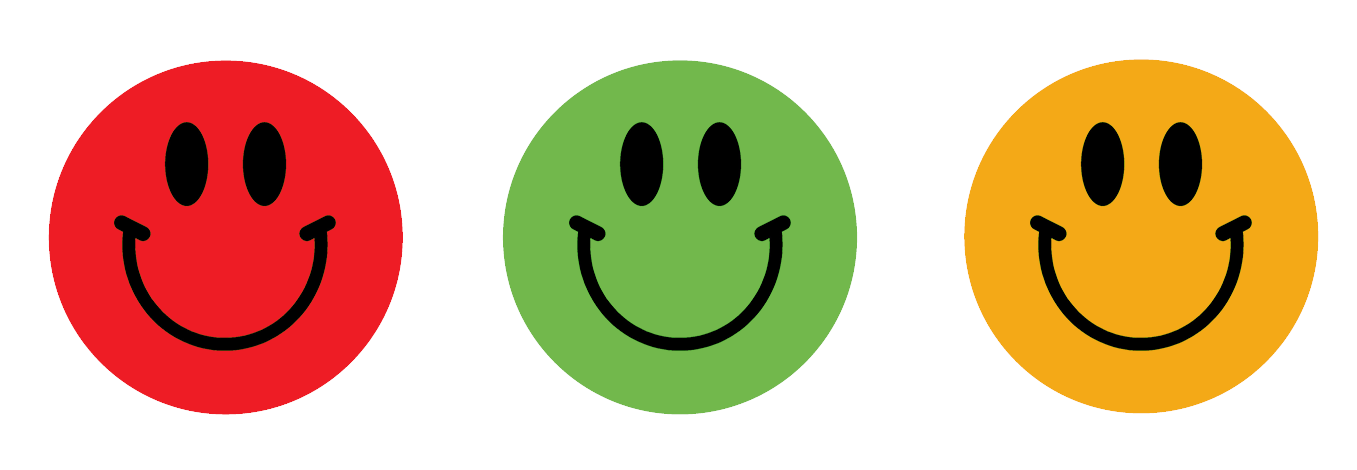 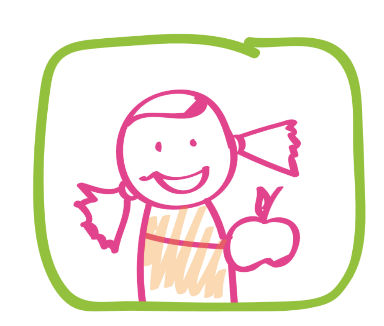